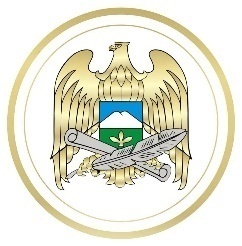 Министерство просвещения Кабардино-Балкарской Республики
Отдел федерального государственного контроля (надзора) 
в сфере образования Минпросвещения КБР
РЕГИОНАЛЬНОЕ  СОВЕЩАНИЕ
ОСОБЕННОСТИ ЗАПОЛНЕНИЯ СВЕДЕНИЙ В ЛИЧНОМ КАБИНЕТЕ ИС ГА
Гуртуева Сайхат Владимировна, главный специалист-эксперт отдела ФГК (н) 
в сфере образования Минпросвещения КБР
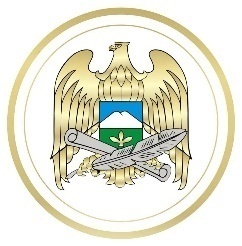 ЧЕК-ЛИСТ ГОТОВНОСТИ ОБРАЗОВАТЕЛЬНОЙ ОРГАНИЗАЦИИ К АККРЕДИТАЦИОННОМУ МОНИТОРИНГУ ПО ОБРАЗОВАТЕЛЬНЫМ ПРОГРАММАМ(ОП НОО, ОП ООО, ОП СОО)
_______________________________________________________________________________________________________________________________
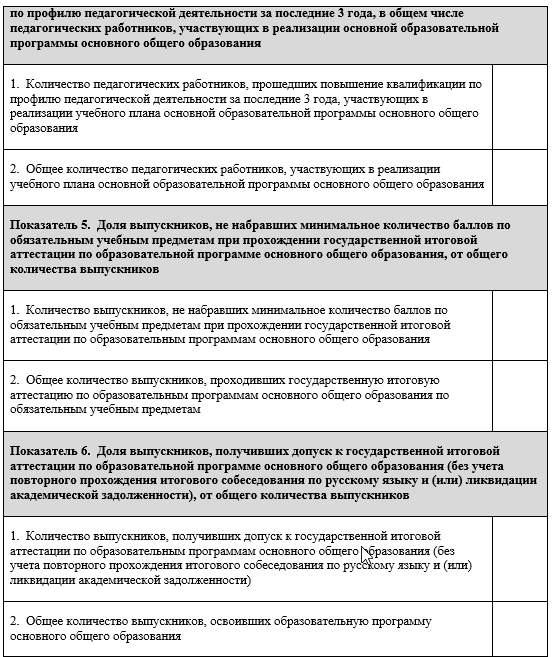 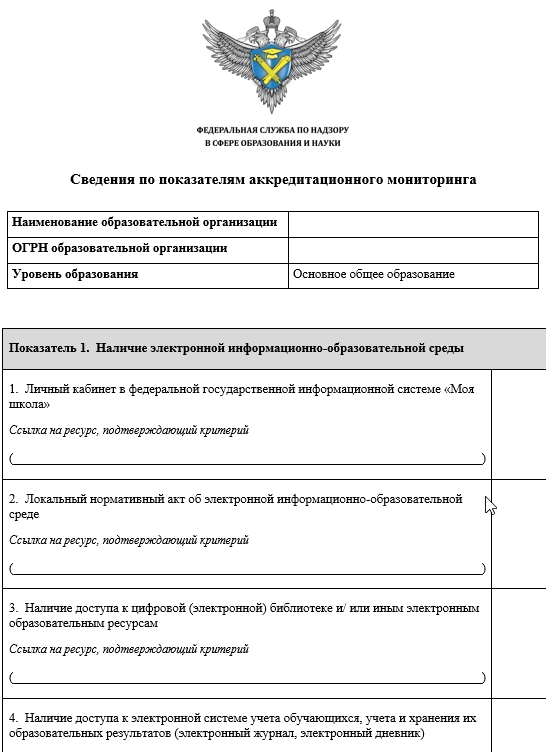 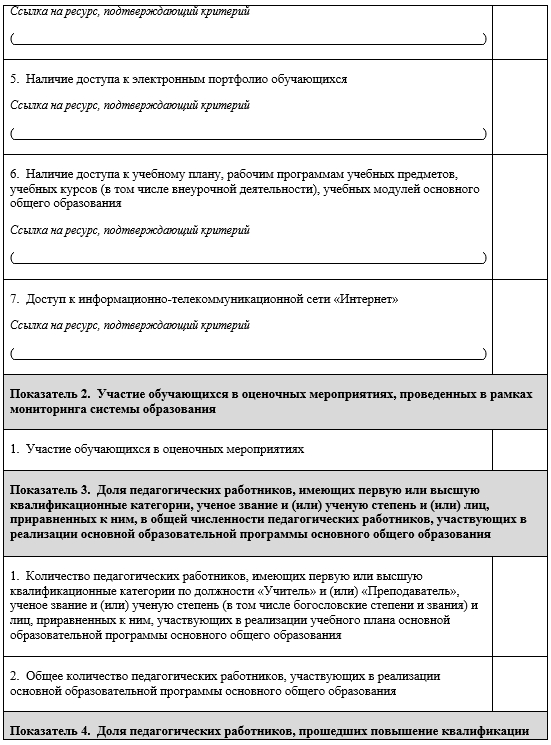 2
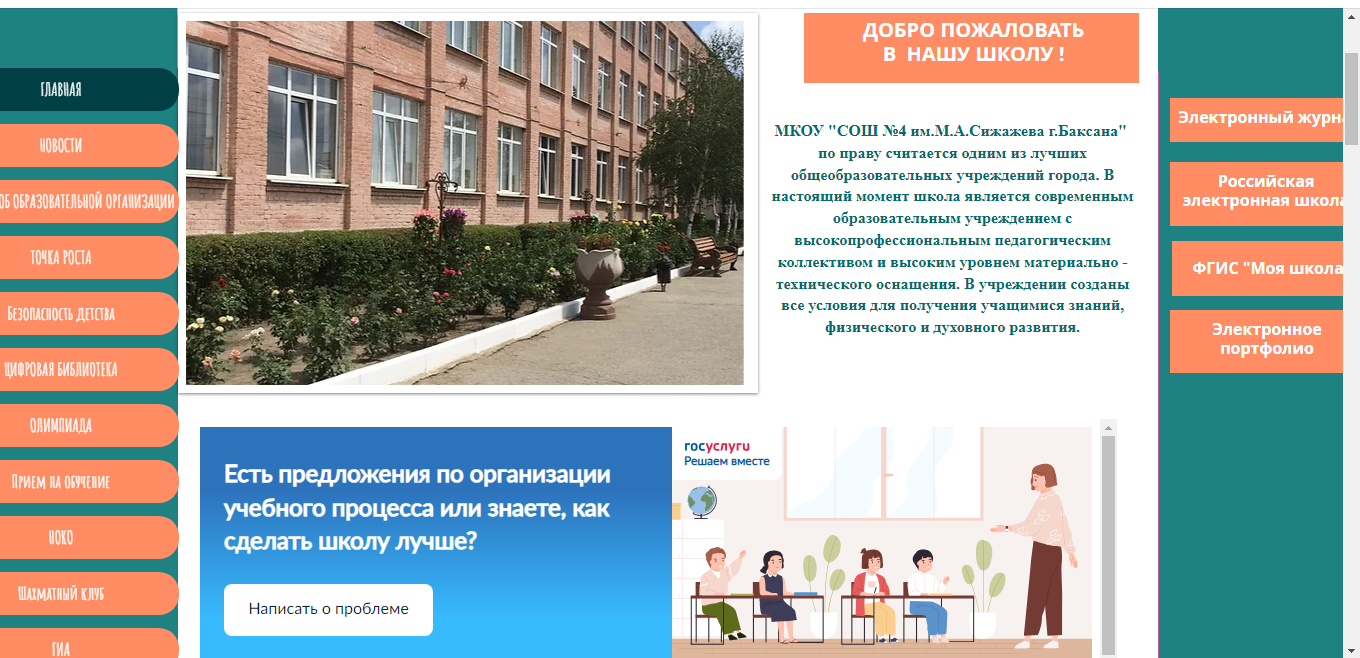 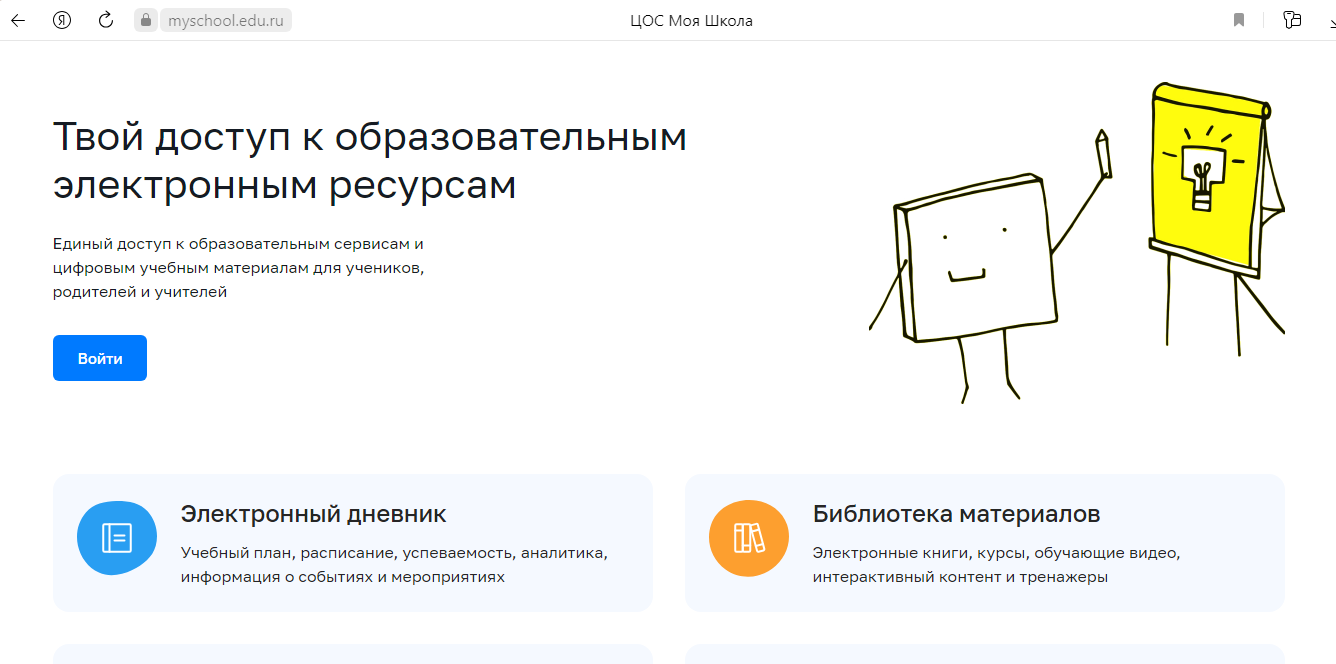 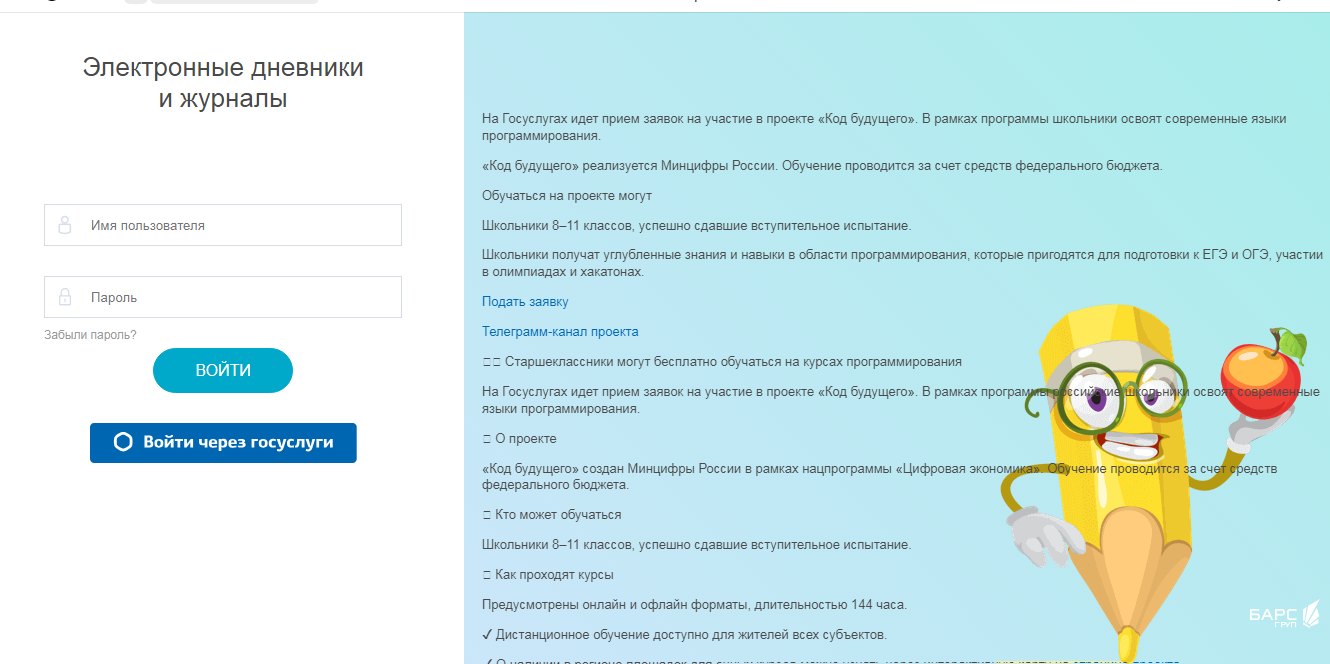 3
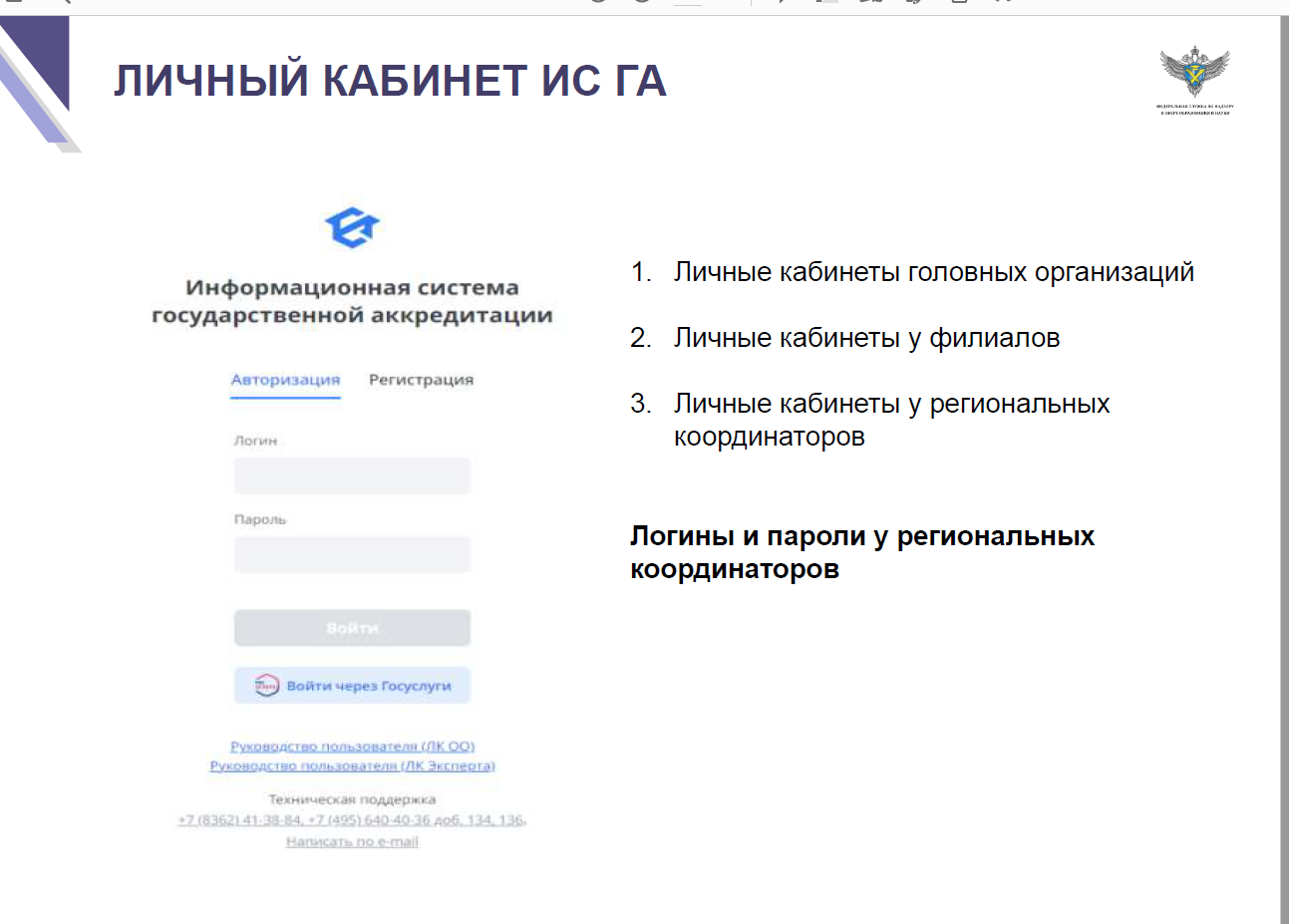 4
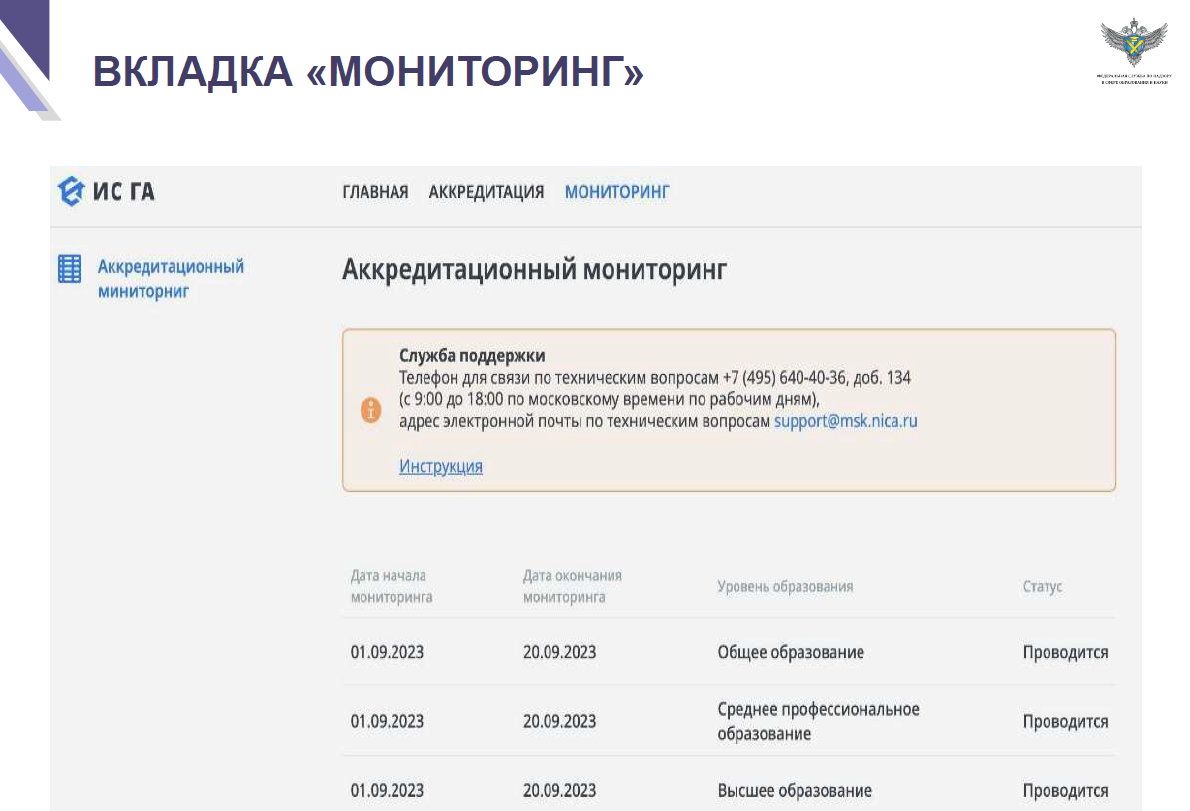 5
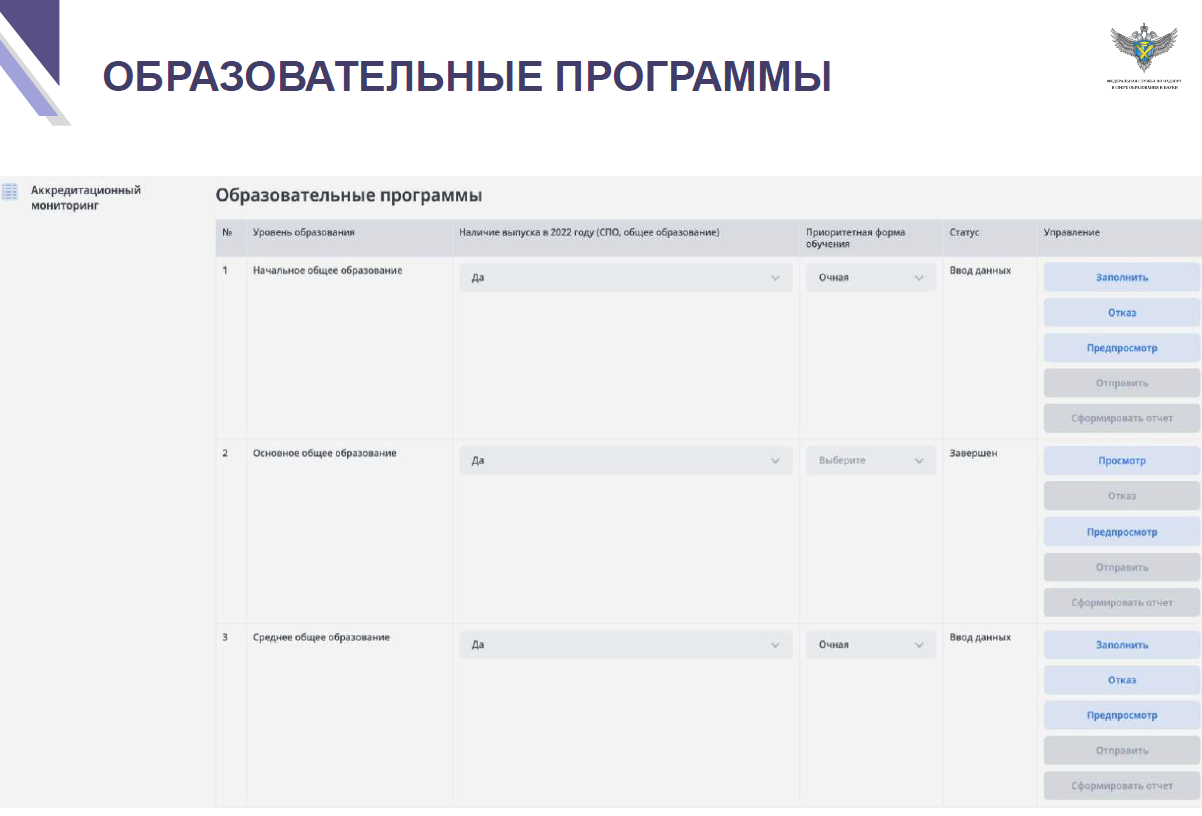 6
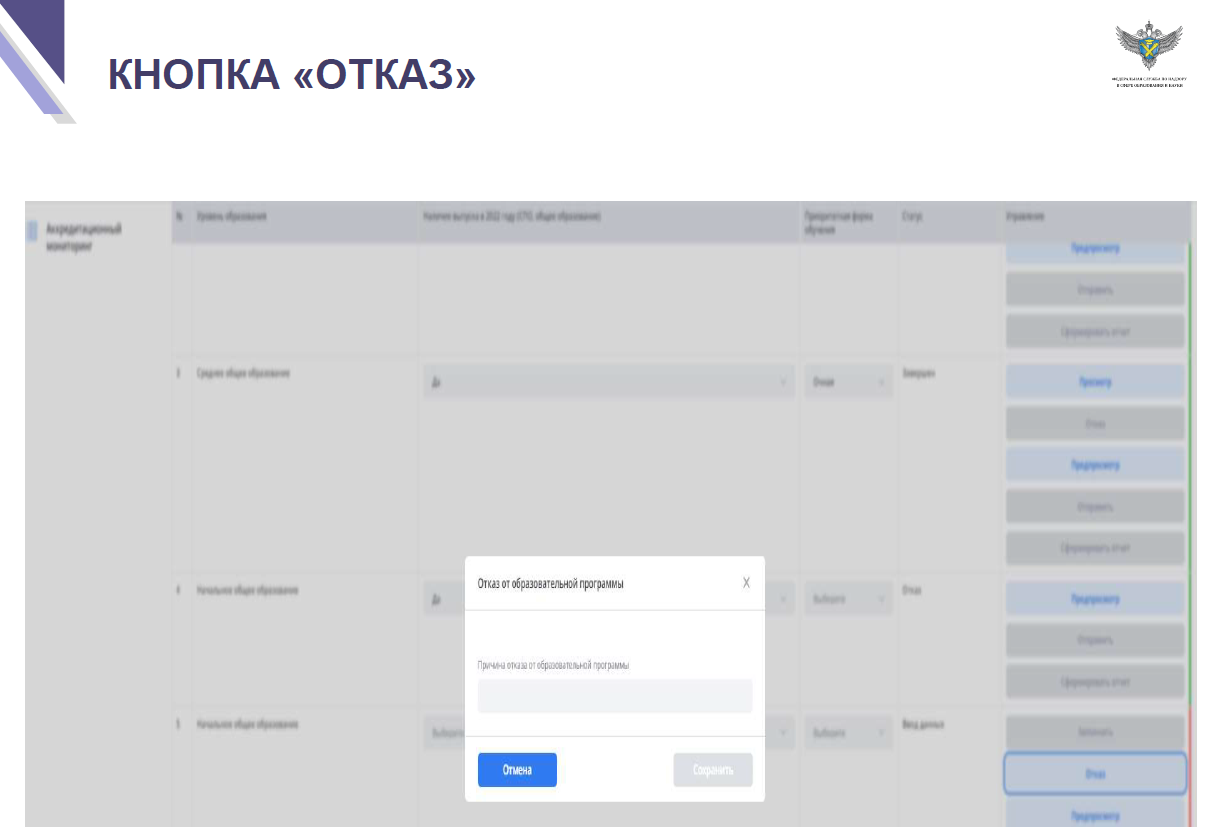 7
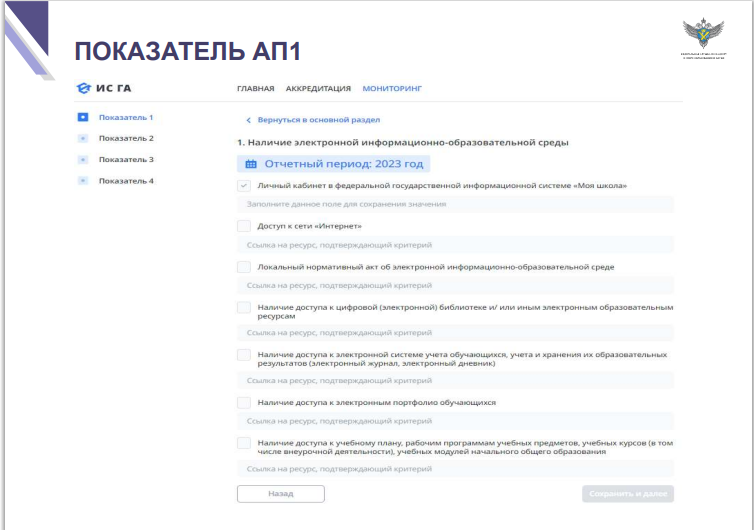 8
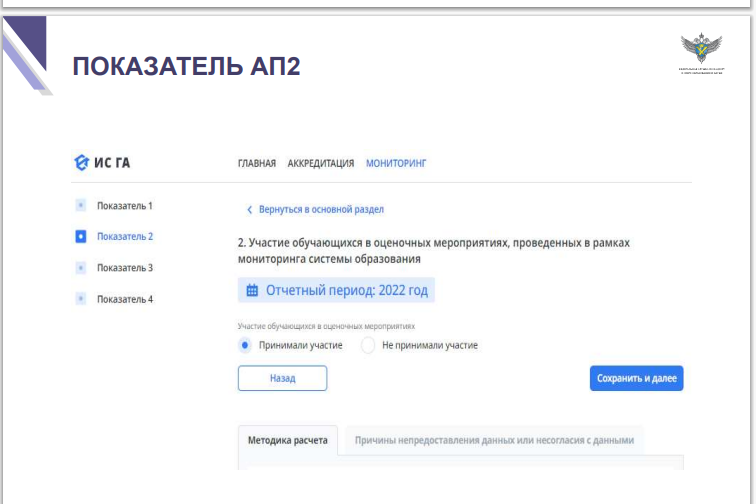 9
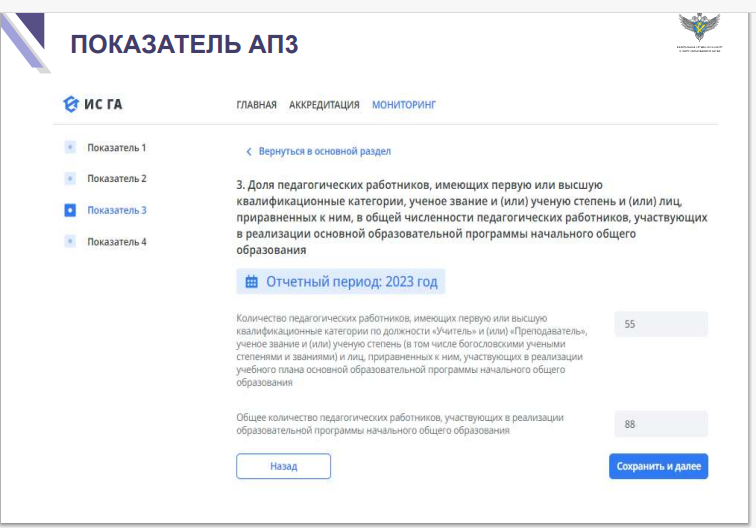 10
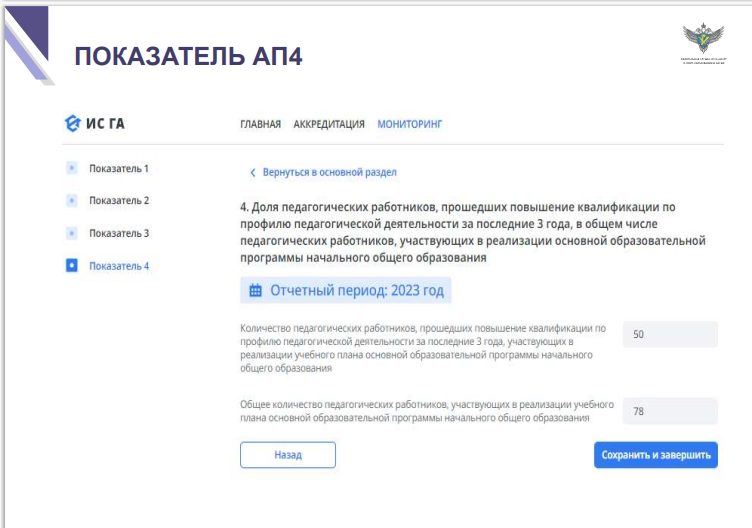 11
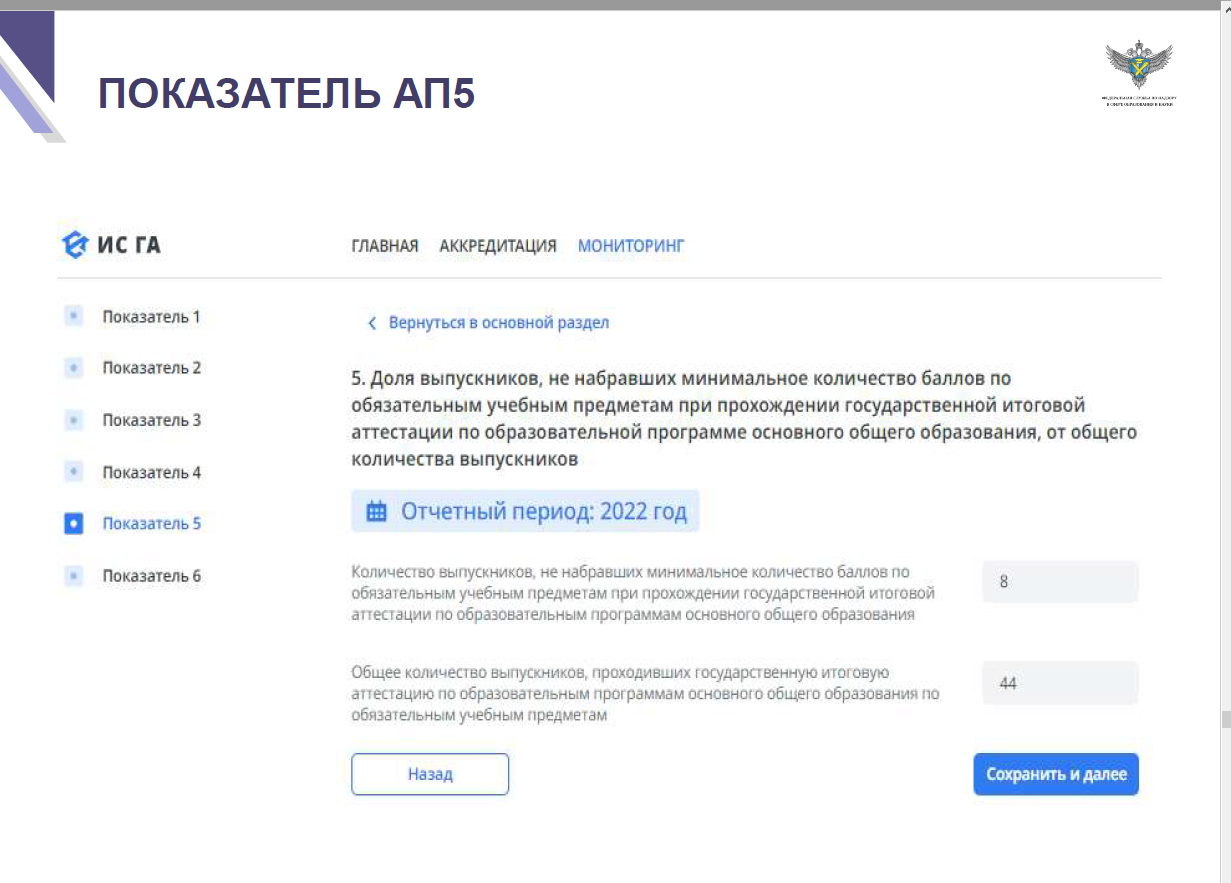 12
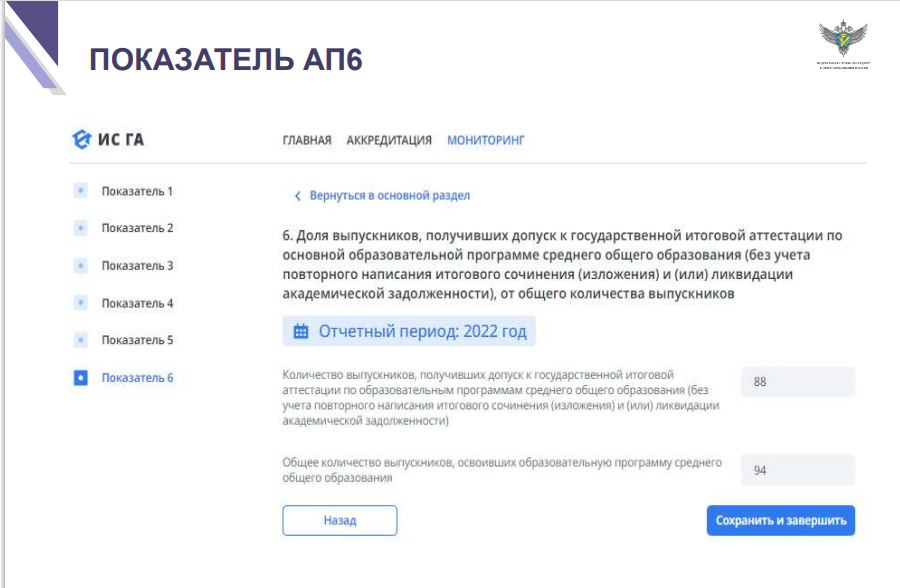 13
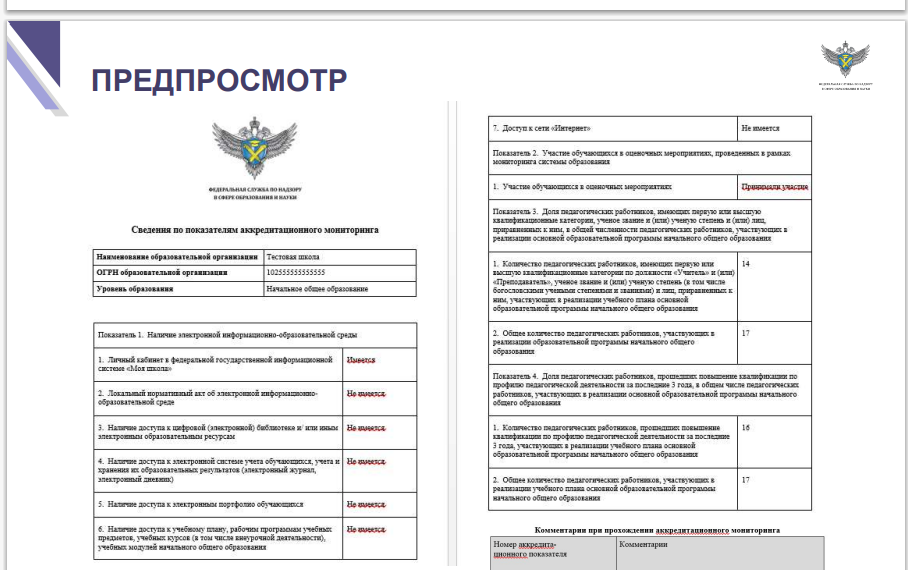 14
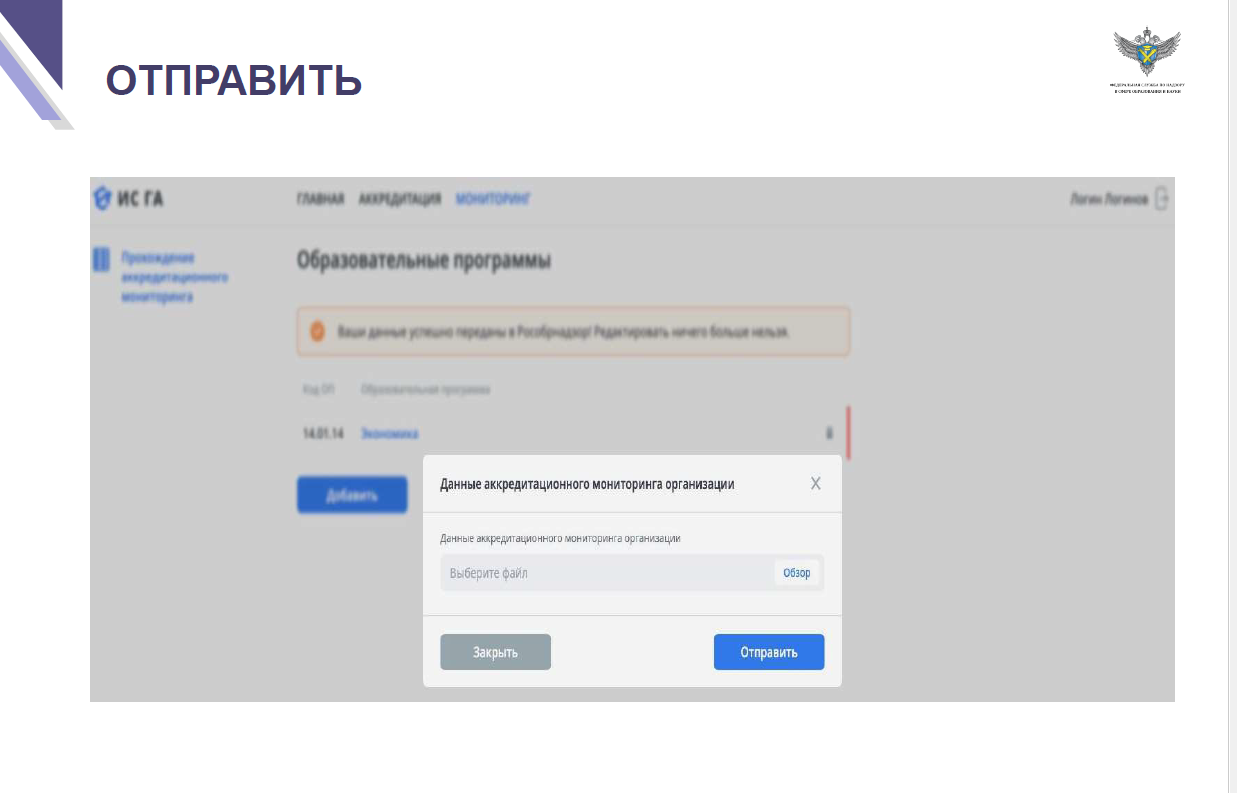 15
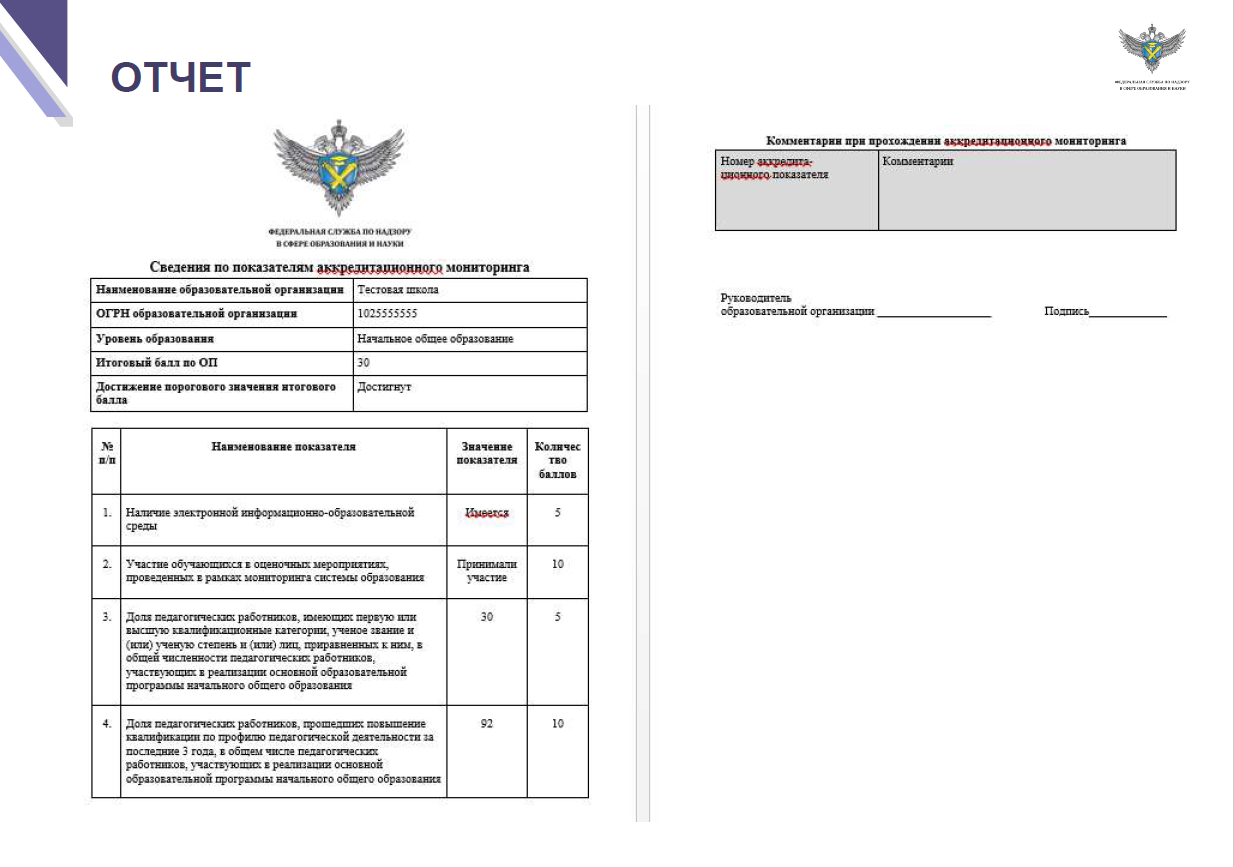 16
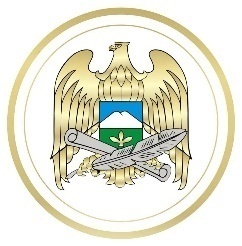 ВНЕСЕНИЕ СВЕДЕНИЙ В ИС ГА
Выгрузка сведений
Выгрузка сведений
Выгрузка отчетов
17
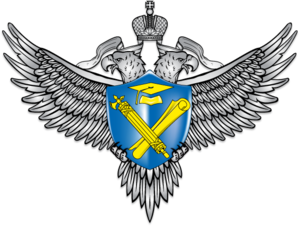 ПЕРЕДАННЫЕ ПОЛНОМОЧИЯ РОССИЙСКОЙ ФЕДЕРАЦИИ В СФЕРЕ ОБРАЗОВАНИЯ
Отдел федерального государственного контроля (надзора) в сфере образования Минпросвещения КБР обеспечивает организационно-методическое и технологическое сопровождение образовательных организаций Кабардино-Балкарской Республики при подготовке и проведении аккредитационного мониторинга

https://кбрнадзор.рф
МЕТОДОЛОГИЧЕСКОЕ СОПРОВОЖДЕНИЕ ОБРАЗОВАТЕЛЬНЫХ ОРГАНИЗАЦИЙ В АККРЕДИТАЦИОННОМ МОНИТОРИНГЕ:

Гуртуева Сайхат Владимировна, главный специалист-эксперт отдела ФГК (н) в сфере образования Минпросвещения КБР 

Контактный телефон: (8662) 42-24-93

E-mail: accred_nadzor@mail.ru
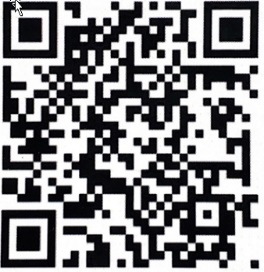 18